DOA BELAJAR
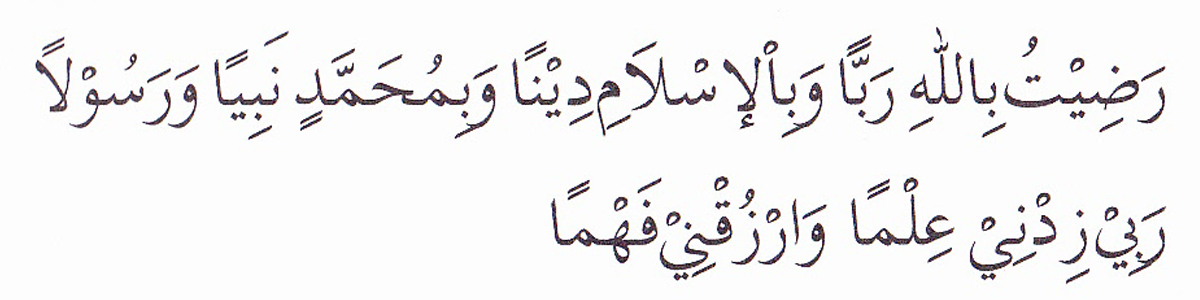 PEMBUKA BELAJAR
“Kami ridho Allah SWT sebagai Tuhanku, Islam sebagai agamaku, dan Nabi Muhammad sebagai Nabi dan Rasul, Ya Allah, tambahkanlah kepadaku ilmu dan berikanlah aku kefahaman”
KONTRAK BELAJAR
NUR FAIDATI
Disampaikan pada MK Kepemimpinan
Hadir tepat waktu, toleransi keterlambatan 15 menit.
Mematikan (nada silent ) semua HP dan atau Alat komunikasi lainnya.
Tidak keluar masuk zoom selama proses pembelajaran (Pengecualian untuk yang memiki kendala jaringan).
Aktif berpartisipasi dalam diskusi.
Menghargai dan menghormati teman lain.
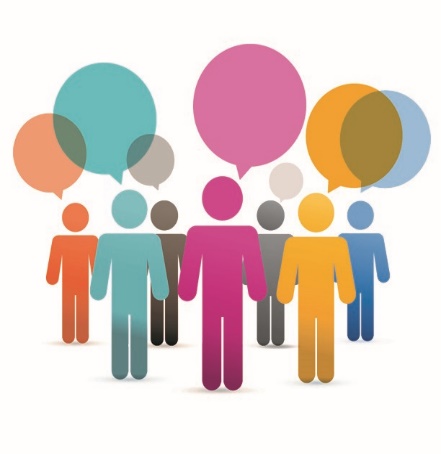 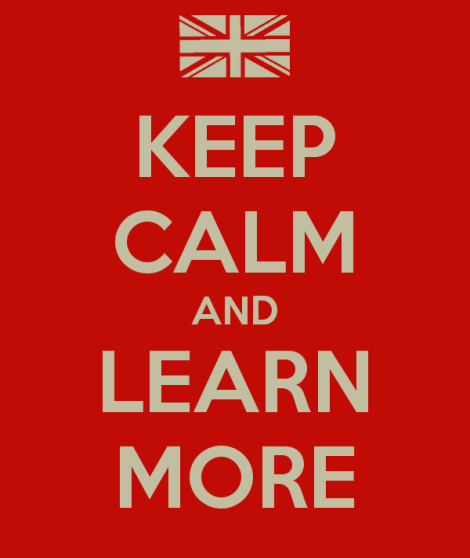 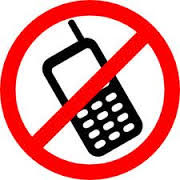 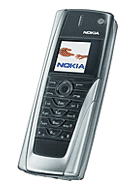 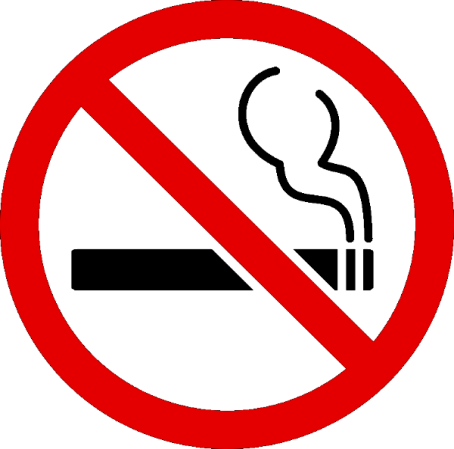 Silent
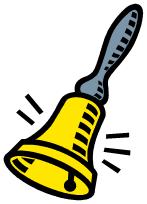 Pembelajaran…..
RPS
Referensi
Tugas
UTS dan UAS
Konsultasi: 
Email: nurfaidati18@gmail.com
HP : 08175499880
Penilaian…..
Seminar		26.67%
Penugasan dan Keaktifan di kelas		20%
Ujian Tengah Semester	26.67%
Ujian Akhir Semester	26.67%
Kehadiran : Mahasiswa hanya diperkenankan absen/ tidak mengikuti perkuliahan tanpa alasan yang dapat diterima sebanyak tiga kali pertemuan. Mahasiswa yang absen lebih dari tiga kali pertemuan diberi nilai minimal
PENUTUP BELAJAR
بِسْمِ اللَّهِ الرَّحْمَنِ الرَّحِيمِ

اَللَّهُمَّ أَرِنَا الْحَقَّ حَقًّا وَارْزُقْنَا اتِّـبَاعَه ُ وَأَرِنَا الْبَاطِلَ بَاطِلاً وَارْزُقْنَا اجْتِنَابَهُ


Ya Allah Tunjukkanlah kepada kami kebenaran sehinggga kami dapat mengikutinya, 
Dan tunjukkanlah kepada kami keburukan sehingga kami dapat menjauhinya.